Making the Most of Test Analysis & Statistics
Meg Blair PhD RN
Marla Kniewel EdD RN
Objectives
Describe which test analysis statistics are important to evaluate 
Remark scantron
MyMethodist
Discuss key points in test item evaluation
Describe important elements of  writing a good test item
Test Analysis Statistics
Overall test performance
Measures of Central Tendency
mean
median
range of scores
Reliability of test
Kuder-Richardson Formula 20 (KR-20)
0-1
Closer to 1, the better the test
> 0.50  considered a good test
Test Analysis Statistics: Test Items
Item Difficulty	
p-value (0-1)
Closer to 1, easier the question
Item Discrimination
Point biserial (-1.0 to +1.0) 
Discriminates between high scoring students & low scoring students
Remark Scan Analysis
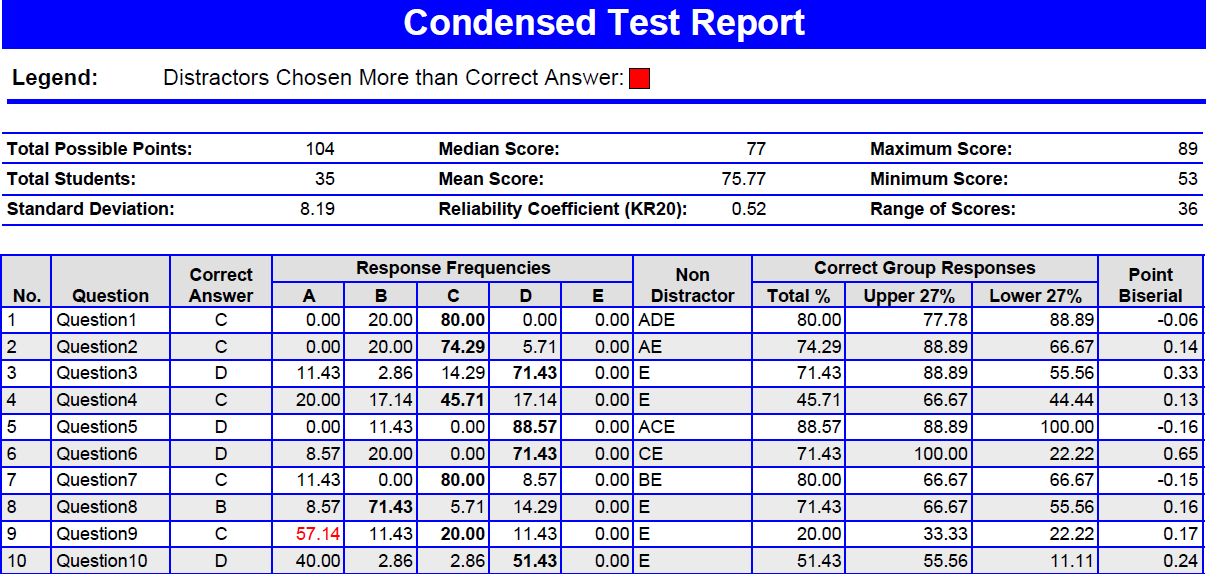 Low p-value
Low Point Biserial
Test Item Analysis: MyMethodist
Item Difficulty
Difficulty Rating (0 - 1)
Closer to 1, harder the question
Can change settings
Item Discrimination
Discrimination Index (0 - 1)
Closer to 1, harder the question
Can change settings
Coursework – Assignment
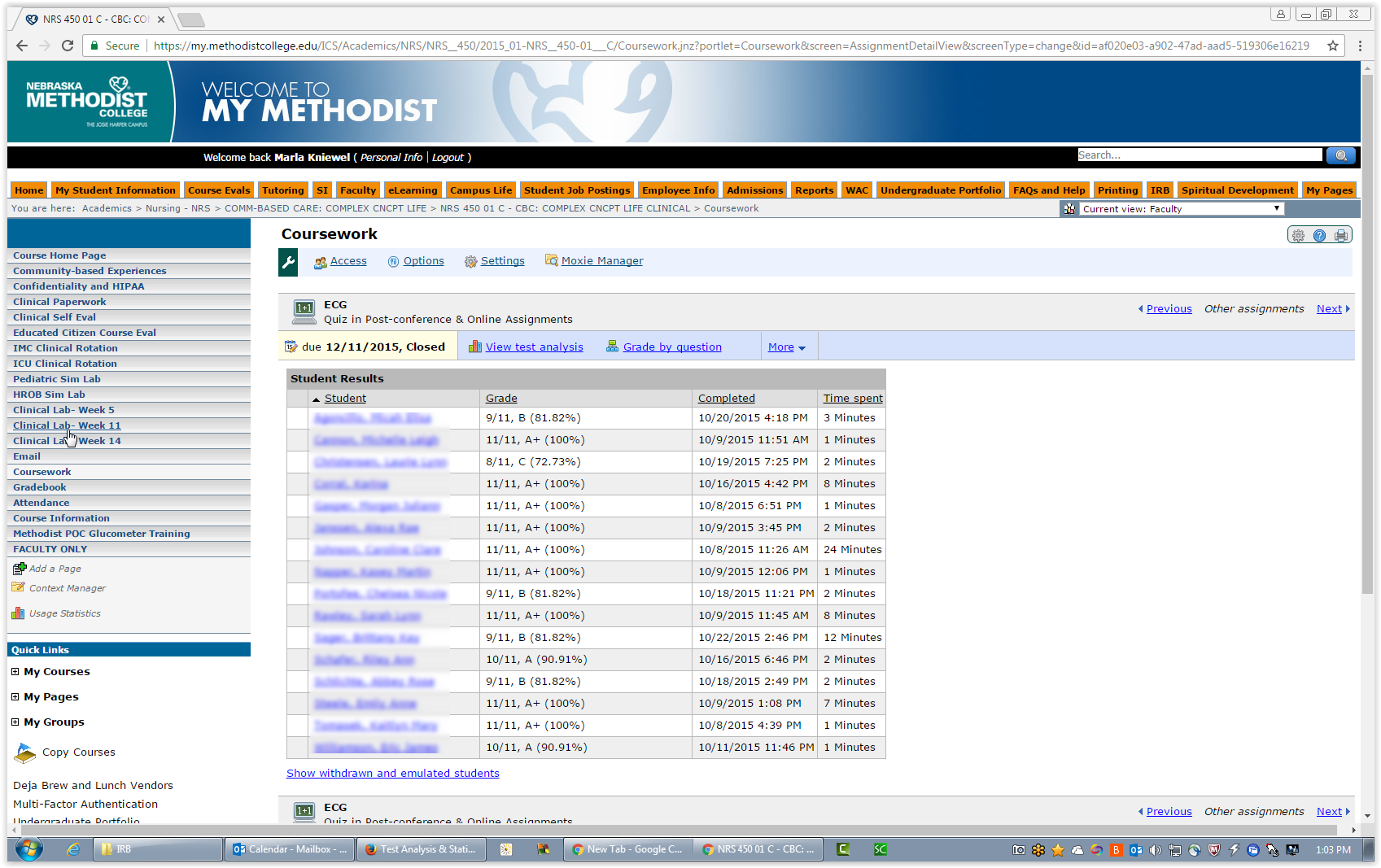 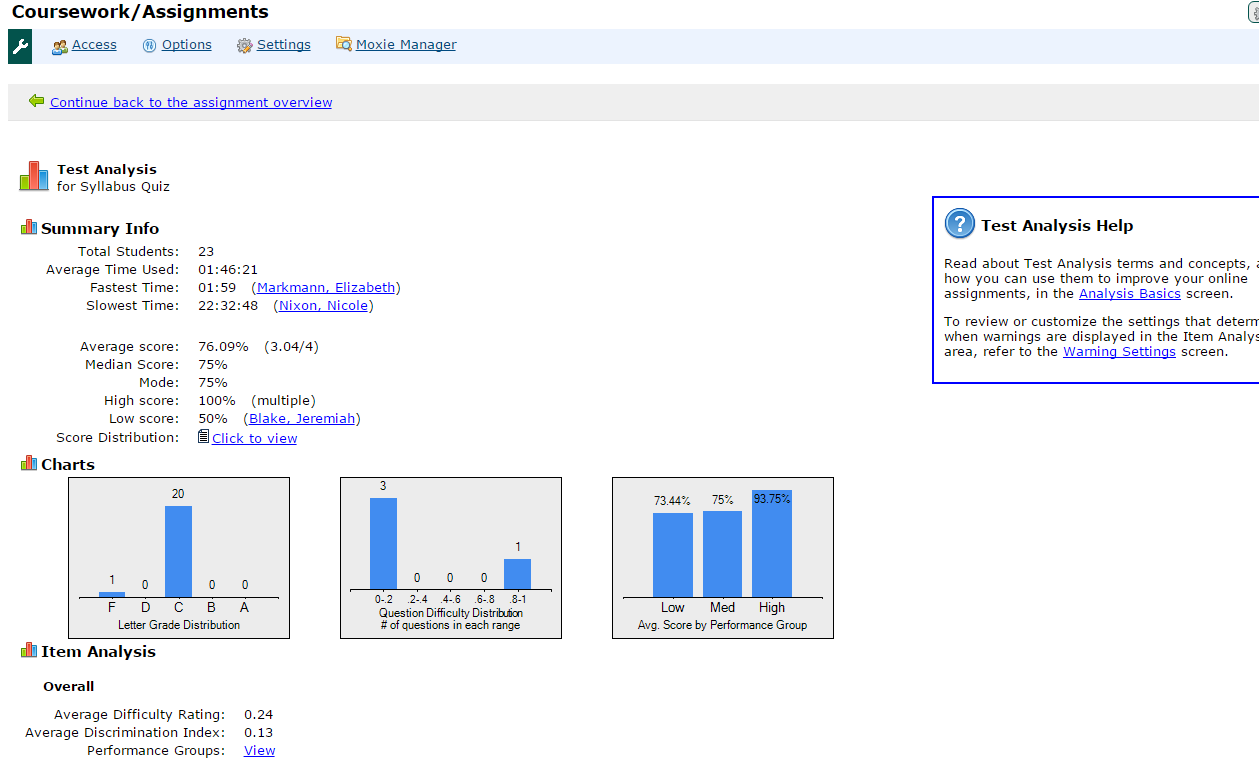 Help!
Measures of Central Tendency
Distribution of Scores
Overall Test Performance
Click on to look at distractor analysis
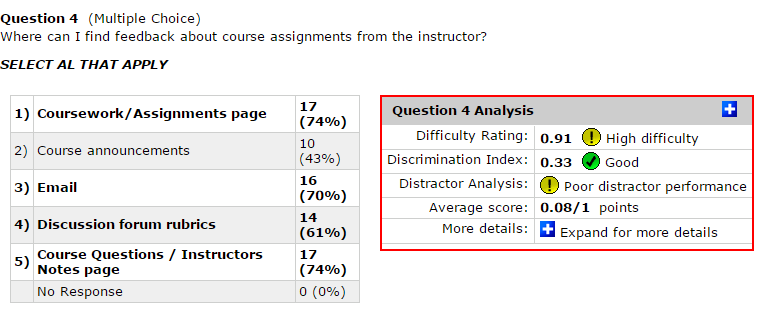 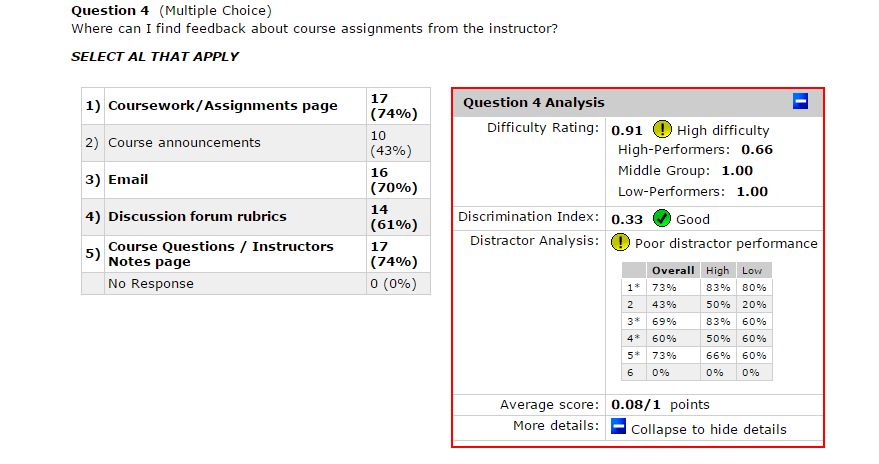 Test Item Analysis: Decisions
Immediately after test
Look at all test items with p value (difficulty) below 0.40
Look at point biserial (discrimination) for those items (<0.20 or 0.30)
Look at % for each answer option
Decision time
Test Item has bad statistics, so now what?
Accept another response
Another faculty review question
Evaluate if additional response is valid
Revise question before use question again
Throw out the question
Give points to students who got item wrong
Remove item from test, recalculate scores based on less total test items 
Give back the question
Give all students the points
“Curves” the test
(Billings & Halstead (2016), McDonald, 2014)
Self-Assessment
What can you conclude about this test item? 
The distractors were implausible and should be replaced 
Low scoring students got this item correct more often than high-scoring students.
More than 10% of the class answered this question incorrectly.
This test item showed high discriminative ability and should be retained.
Review the following test item statistics:
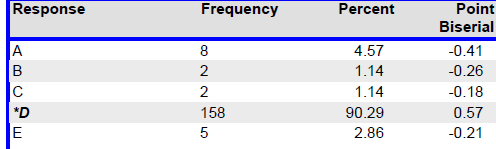 Writing Great Test Items
For the stem: 
The best stem is 2 lines long: “setup” & question

This is not a reading test.  
Guidelines are 1- 1 ½ min/question for simple multiple select.
Test questions should stand alone
no little case scenarios with multiple questions.
Writing Great Test Times
For the options:  No “K” questions
Blah, blah, blah
More blah, blah, blah
Even more blah, blah, blah
Both a and b are correct
Both b and c are correct

Instead use “Select all that apply”
single stand alone option
second stand alone option
third stand alone option
fourth stand alone option
fifth stand alone option
Writing Great Test Items
Answer options should be randomized by some fashion…
Alphabetize
Length
Numerical ordering 

All answer options should be reasonable and “tempting” to the student who does not know the material
Writing Great Test Items
Keep answer options a similar length
This is an incorrect option
Another incorrect option
This is the correct option which is easy to spot since it’s way too long because you are explaining something and trying to lead the student to this answer so it’s a dead give away
A final incorrect option
Revising Test Items: Decisions
Distractor analysis

Revise test items with poor stats immediately after exam
Easier to remember “why” & “what” to revise
Review history of stats for test item over time
All questions may not need revised

Look at other questions with low point biserial
Revise poor distractors
References
Billings, D. M. & Halstead, J.A. (2016). Teaching in nursing: A guide for faculty (5th Ed.).
St. Louis, MO: Elsevier.

Garino, A. & Van Rhee, J. (2009). Test item analysis for the physician assistant educator.
The Journal of Physician Assistant Education, 20(3), 22-27. 

McDonald, M. (2014). The nurse educator’s guide to assessing learning outcomes
(3rd Ed.). Burlington, MA: Jones & Bartlett.

Phelps, S., McDonough, S., Parker, R., & Finks, S. (2013). Throwing a curve ball: The 
impact of instructor decisions regarding poorly performing test questions. American Journal of Pharmaceutical Education, 77(9), 204.